SchedTask: A Hardware-Assisted Task Scheduler
Prathmesh Kallurkar*                                            Smruti R. Sarangi
         Microarchitecture Research Lab             Department of Computer Science & Engg.
                         Intel India                                           Indian Institute of Technology Delhi
*Contributed to this work while I was a student at IIT Delhi
1
Outline
2
Model of Execution
3
OS Intensive (Web server)
Observations: 
Different tasks execute different code.
Combined size of instruction footprints of all tasks is larger than the instruction cache.
App1
App2
Syscall
handler
Interrupt
handler
Time
4
SchedTask (proposed)
Linux
A
B
C
D
B
C
D
A
Time
C
D
A
B
A
B
C
D
D
A
B
C
A
B
C
D
Core 0
Core 1
Core 2
Core 3
Time
A
B
C
D
Agnostic to instruction footprint of tasks
May execute dissimilar tasks on same core
Core specialization
Execute similar tasks on the same core
A
B
C
D
Core 0
Core 1
Core 2
Core 3
5
Outline
6
[Speaker Notes: Here is a brief outline of the talk. I have divided it in four sections. First I shall introduce you to the problem of instruction cache pollution for OS-intensive applications, and then I will discuss the three techniques that we have proposed to mitigate the problem of instruction cache pollution.]
Decomposing System Execution into SuperFunctions
System Execution
Applications
(Entire User Process)
OS
Apache
MySQL
Distinguished by the code that the application executes at run time
System call
Interrupt
Bottom Half
Read
Disk
Network
SCSI
Write
Distinguished by the handler’s routine
Distinguished by the interrupt signal ID
Distinguished by the system call identifier
7
Insights regarding the SuperFunctions
Mail server
Apache webserver
Thread 0
Thread 1
Thread 0
Thread 1
…
…
…
Read()
…
Write()
…
…
Read()
…
…
Write()
…
…
…
…
…
Read()
…
Write()
…
…
Read()
…
…
Write()
…
…
Take advantage of locality effects by executing common execution blocks on the same core
High similarity between the instruction and data footprints of the system call handler on both threads
Footprint of system call handlers does not differ much across different applications
8
Determining instruction overlap between different types of SuperFunctions
System call handlers
Write syscall
Pwrite syscall
Pread syscall
Read syscall
High insn. overlap
High insn. overlap
Constraint: SchedTask is forced to execute two SuperFunctionTypes on the same core
Desirable:  Execute SuperFunctions with higher instruction overlap on the same core
How:  Quantify the overlap between SuperFunctions as the number of common code   pages that they access
9
[Speaker Notes: While ideally SchedTask would like to allocate at least one core to execute each type of SuperFunction, there can be cases when it is forced to execute different types of SuperFunctions on the same core. In such cases, it is preferable to execute SuperFunctions that have a higher instruction overlap on the same core. In order to achieve this, we have proposed a technique to find the instruction overlap between different types of SuperFunctions by calculating the number of common physical code pages that they access.]
Page-heatmap (Bloom Filter)
Captures the set of physical code pages accessed by the SuperFunction
512 bits
Page-heatmap register
Set bit number 5
Set bit number 0
All bits are set to ‘0’ at the start of an epoch
hash (pf(y))
Insn sequence:
hash (pf(x))
insn   x
insn   y
hash(x) = (( (x) + (x>>9) + (x>>18) + (x>>27) + (x>>36) + (x>>45) ) mod 512
Hash function uses all bits of the physical address in calculating the index of bit to be modified
10
[Speaker Notes: We capture the physical code pages that are accessed by a SuperFunction in a 512-bit hardware register named Page-heatmap register. At the start of an epoch’s execution, we set all bits of the Page-heatmap register to 0. When an instruction with page-frame-number x is executed, we set the hash(x)th bit in the Page-heatmap register to 1. Similarly, when an instruction with …  As we see, at the end of an invocation, bits for all accessed physical code pages is set to true.]
Calculating Page Overlap
A’s Page heatmap:
B’s Page heatmap:
Overlap between A and B = #common pages accessed = 2 
Hamming weight of the bit vectors representing their Page-heatmaps
11
[Speaker Notes: We then calculate the amount of overlap between different types of SuperFunctions as the number of common 1’s that their Page-heatmap registers have. This is also known as the hamming weight of two bit vectors.]
Outline
12
Benchmarks
Network:
1) Apache: Web server (Apache)
2) ISCP: Secure copy file from remote machine to local machine (SCP)
3) OSCP: Secure copy file from local machine to remote machine (SCP)
Database: 
4) DSS: Decision Support System (TPCH: Query 2)
5) OLTP: Online Transaction Processing (Sysbench benchmark suite)
File system
6) Find: Filesystem browsing (Linux utility application Find)
7) FileSrv: Random reads and writes to file (Sysbench benchmark suite)
8) MailSrvIO: Imitate file operations of a mail server (Filebench benchmark suite)
13
Instruction Breakup
90% for FileSrv
20% for Iscp and DSS
Execn block: 1 billion insn per core
14
Instruction Breakup: Similarity Across Epochs
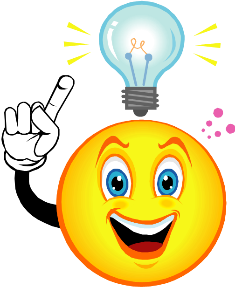 Epoch n
(3ms)
Epoch n+1
(3ms)
Collect execn profile of  SuperFunctions in one epoch
Use it to decide a schedule for the next epoch
Time
Instruction breakup remains mostly similar
15
[Speaker Notes: We performed a detailed characterization of a suite of OS intensive workloads. Our studies indicated that the OS-intensive workloads have a highly cyclical execution pattern ...… meaning that the fraction of time spent in executing different SuperFunctions remains mostly same across two consecutive epochs of execution.  We propose a hierarchical scheduler that leverages the cyclical execution pattern of OS-intensive workloads.]
Outline
16
Hierarchical Scheduler
Execution statistics of the last epoch
Allocation Table for the current epoch
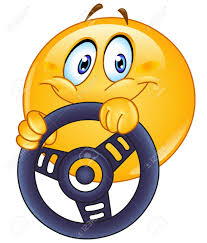 Executed at the start of the epoch
Performs resource allocation for the current epoch
Steering Logic
ApplicationX
TMigrate
ApplicationX
TMigrate
TMigrate
TMigrate
TAlloc
Core 0
Core 1
ReadSys
TMigrate
TMigrate
Start of an epoch
Time
17
[Speaker Notes: We explain the high level design of the scheduler using the timeline of a single thread’s execution on a 2-core system. Assume that we have the execution statistics of the last epoch’s execution in some global table, and we are now starting the execution of a new epoch. At the start of an epoch, an OS routine named TAlloc is executed. TAlloc reads the execution statistics of the last epoch, and assigns cores to different types of SuperFunctions for the current epoch. Here, we notice that two SuperFunctions, ApplicationX and Read system calls executed for 50% in the last epoch. Hence, Talloc assigns 50% of the computation resources to each type of SuperFunction; in this case, it comes to 1 core for each type of SuperFunction. For the rest of the epoch’s execution, we execute an OS routine named Tmigrate before the execution of each epoch. TMigrate maps the type of the SuperFunction to the core on which it should be executed on. If that core is different from the current core, the thread is migrated there.]
TAlloc
Allocation Table
Last Epoch’s Execn Profile
Overlap Table
Based on the execution of last epoch
18
[Speaker Notes: As discussed before, Talloc is the OS routine that is executed at the start of each epoch’s execution. This routine summates the per-core execution statistics of the last epoch, and uses this to create a schedule for the current epoch. It creates two tables. First is the allocation table which stores the information regarding which SuperFunction should be executed on which core, and the other table is Overlap table that stores the amount of overlap between different types of SuperFunctions.]
TMigrate: Work Stealing
Core 1
A
Core 2
A
Core 3
B
Core 4
C
Cores
?
A1
B1
C1
List of pending SuperFunctions
A2
B2
C2
A3
B3
C3
B4
C4
A4
What to do when core has no SuperFunction to execute
Steal same type of work from other cores
19
19
[Speaker Notes: While the TAlloc routine ensures that each SuperFunction is allocated an appropriate amount of computing resources, there can be circumstances when a particular core does not get requests to execute SuperFunctions that it is supposed to execute. We have shown an example scenario where a core that is expected to execute SuperFunctions of type A has nothing to execute. Letting the core remain idle may lead to lower performance; hence, we chose to steal SuperFunctions from other cores such that we do not pollute the instruction cache. 

The first strategy that Tmigrate attemps is called steal same work only. Here, while core 1 can execute SuperFunctions of type A, such SuperFunctions are already waiting to be executed on Core 2. We steal one SuperFunction from Core 2 and transfer it to core 1.]
TMigrate: Work Stealing
Core 1
A
Core 2
B
Core 3
B
Core 4
C
Cores
?
B1
B5
C1
List of pending SuperFunctions
B2
B6
C2
B3
B7
C3
B4
B8
C4
Refer the Page overlap table
A and B have a higher overlap than A and C
While A and B are similar, A≠ B
B may access some cache lines that are not accessed by A
Amortize effort by stealing multiple SuperFunctions of type B
20
Steal similar work from other cores
20
[Speaker Notes: While steal same work only strategy works if same type of work is available on other cores, there may be circumstances when such a strategy does not work. In such case, Tmigrate consults the Overlap table to find which SuperFunctions on other cores have a higher overlap with the SuperFunctions that it executes. In the given example, A and B have a higher overlap than A and C. Hence, Core 1 decides to steal SuperFunctions of type B from other cores. 

Notice that while B is similar to A, it may access lines that have never been accessed by A. Hence, to amortize the effort of reading such lines, we steal multiple such SuperFunctions.]
Outline
21
Evaluated Techniques
22
Baseline System
23
Performance
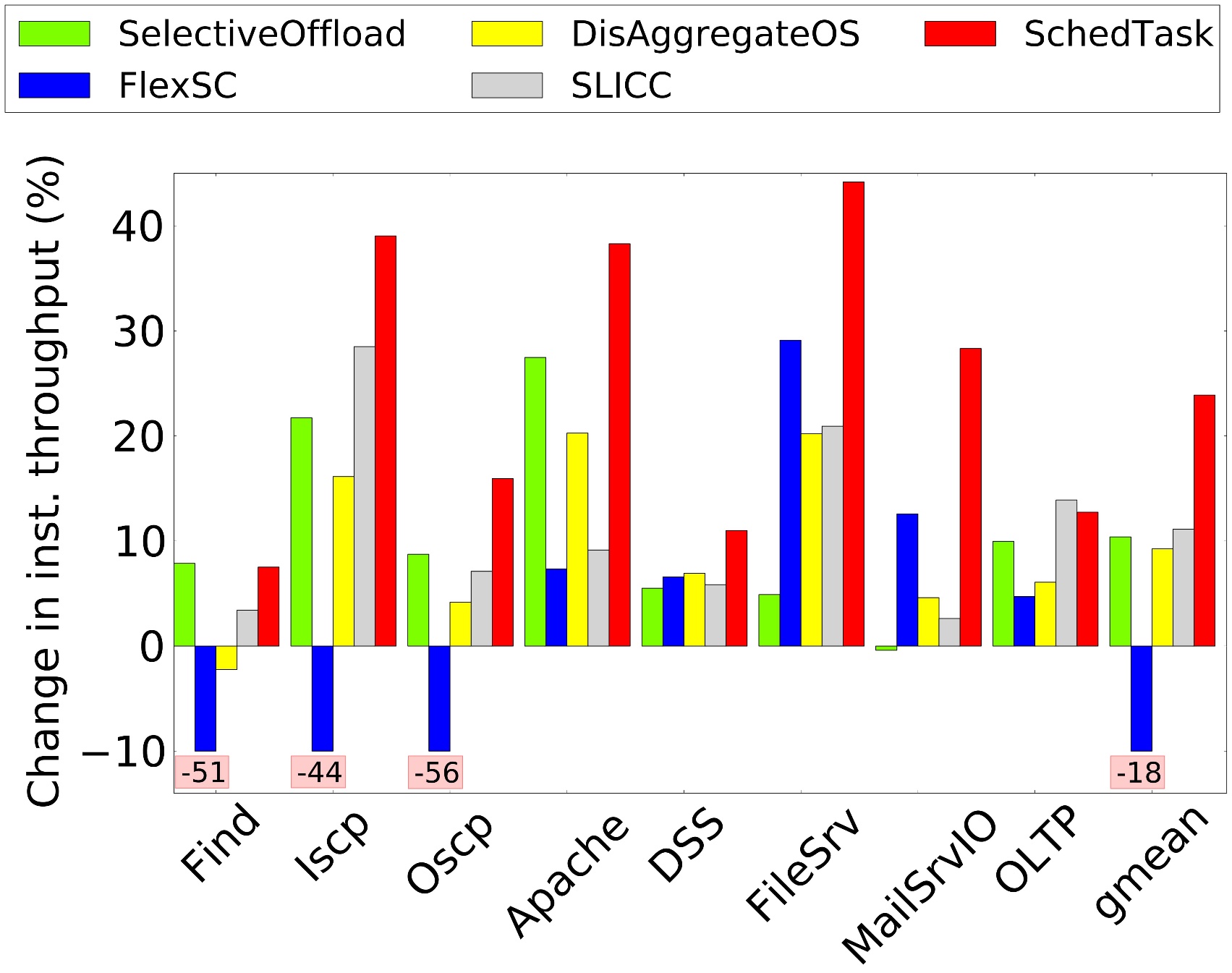 SchedTask outperforms state of the art schedulers by around 11.4 %
Reasons: 
High i-cache hit rates due to fine-grained scheduling
Low core idleness due to work stealing
24
I-Cache Hit-Rate
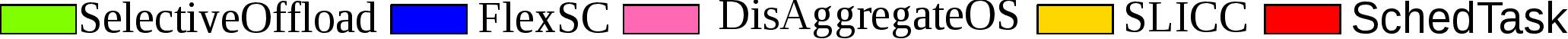 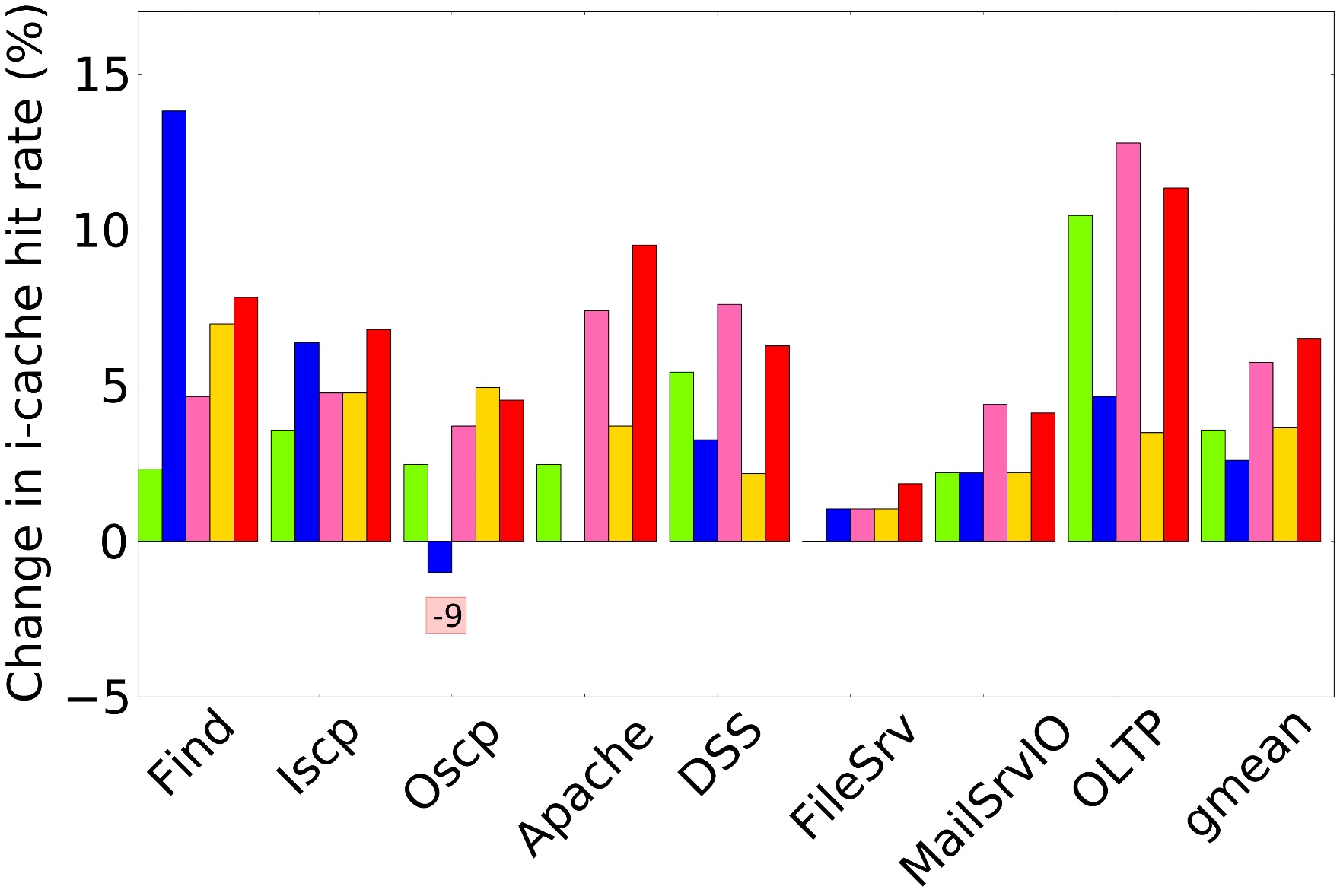 Reason: 
High i-cache hit rates due to fine-grained scheduling
25
D-Cache Hit-Rate
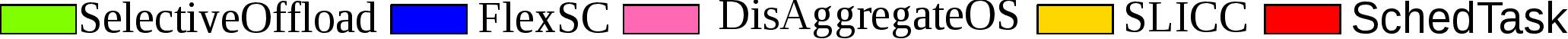 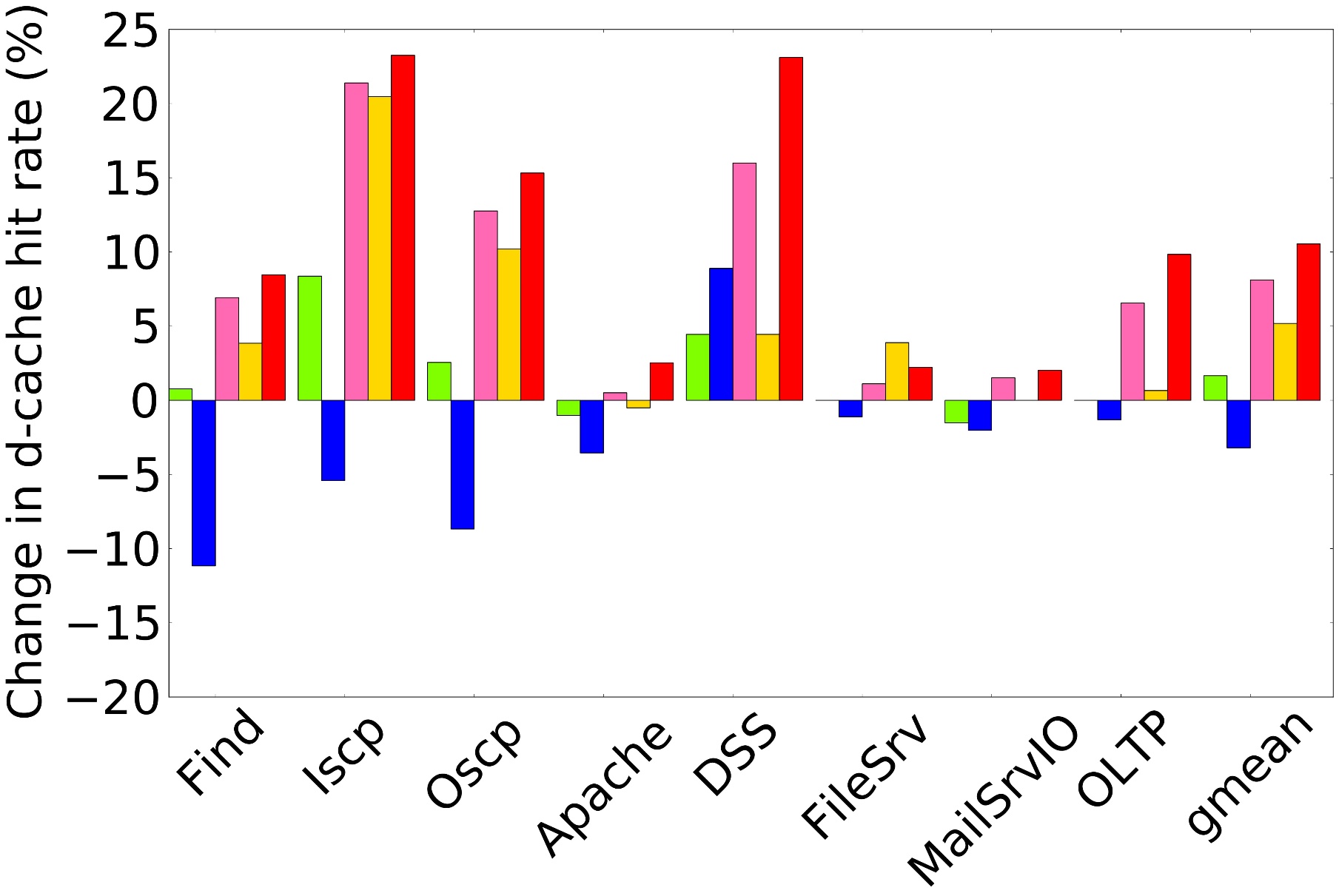 Core specialization increases d-cache hit rate. 
Intuition: SuperFunctions that execute the same code typically access common data structures. 
Fewer cache line bounces.
26
t4: read()
t2: read()
t3: read()
t1: read()
Threads ->
Core 1
Core 2
Core 3
Core 4
Baseline:
file sys.lock
file sys.lock
Cache line bouncing 
read()
Core 1
Core 2
Core 3
Core 4
SchedTask:
file sys.lock
By reducing cache line bounces, we improve the data locality
27
Summary
Decomposed the execution of OS intensive applications in to sequences of instructions called SuperFunctions
Proposed a hierarchical scheduler that executes SuperFunctions with higher instruction overlap on the same core
Demonstrated an average increase in instruction throughput of 11.4% over state of the art OS schedulers for a suite of 8 OS intensive applications
28